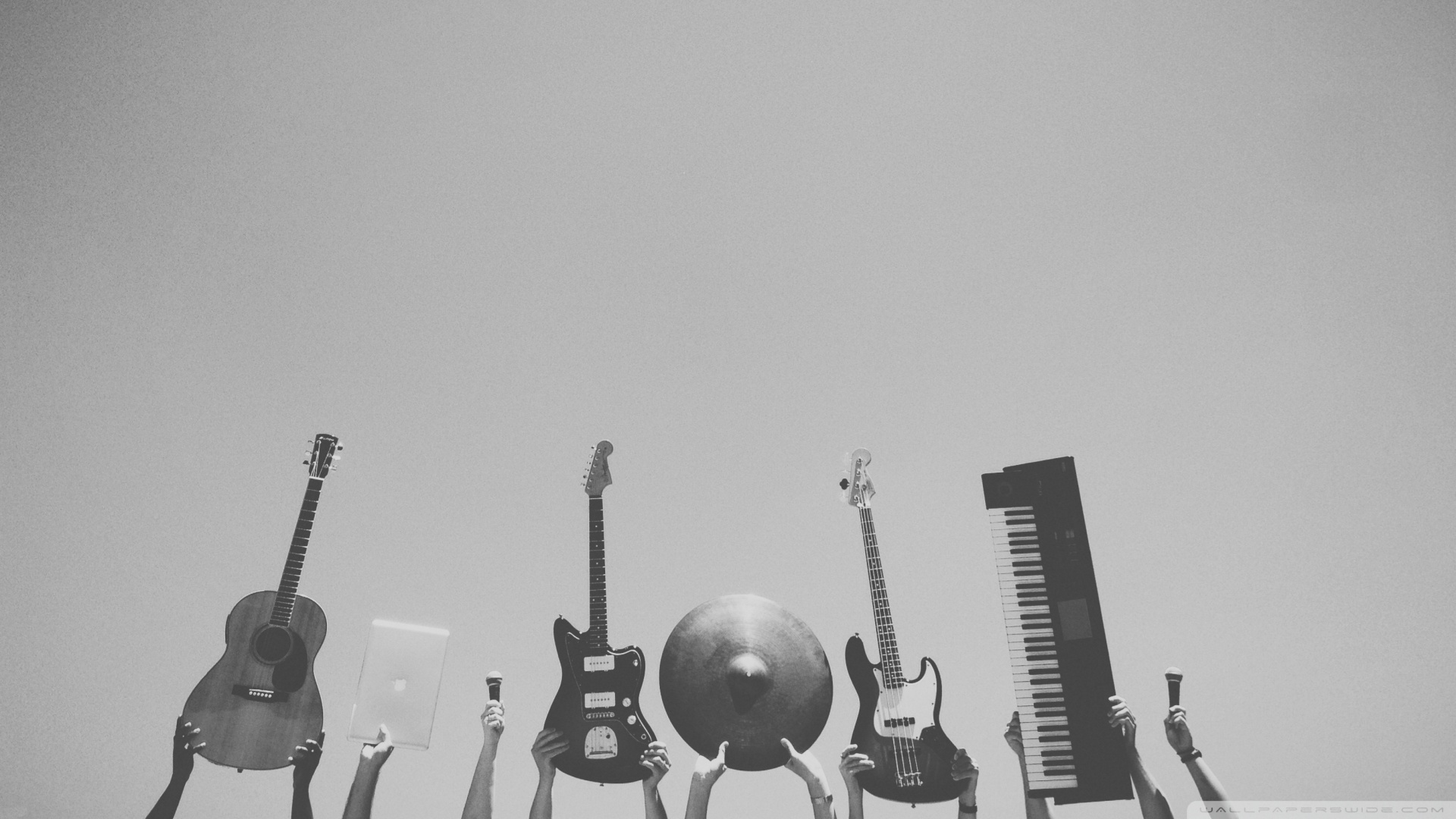 “Ở đâu có niềm vui, nỗi buồn, những ước mơ thầm kín và những khát khao cháy bỏng, ở đó có âm nhạc.” – Phạm Tuyên -
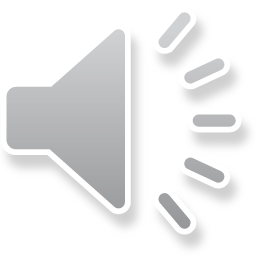 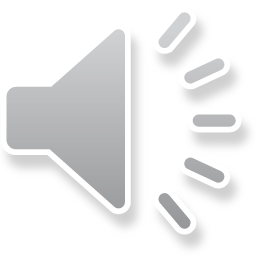 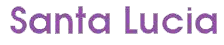 KHỞI ĐỘNG
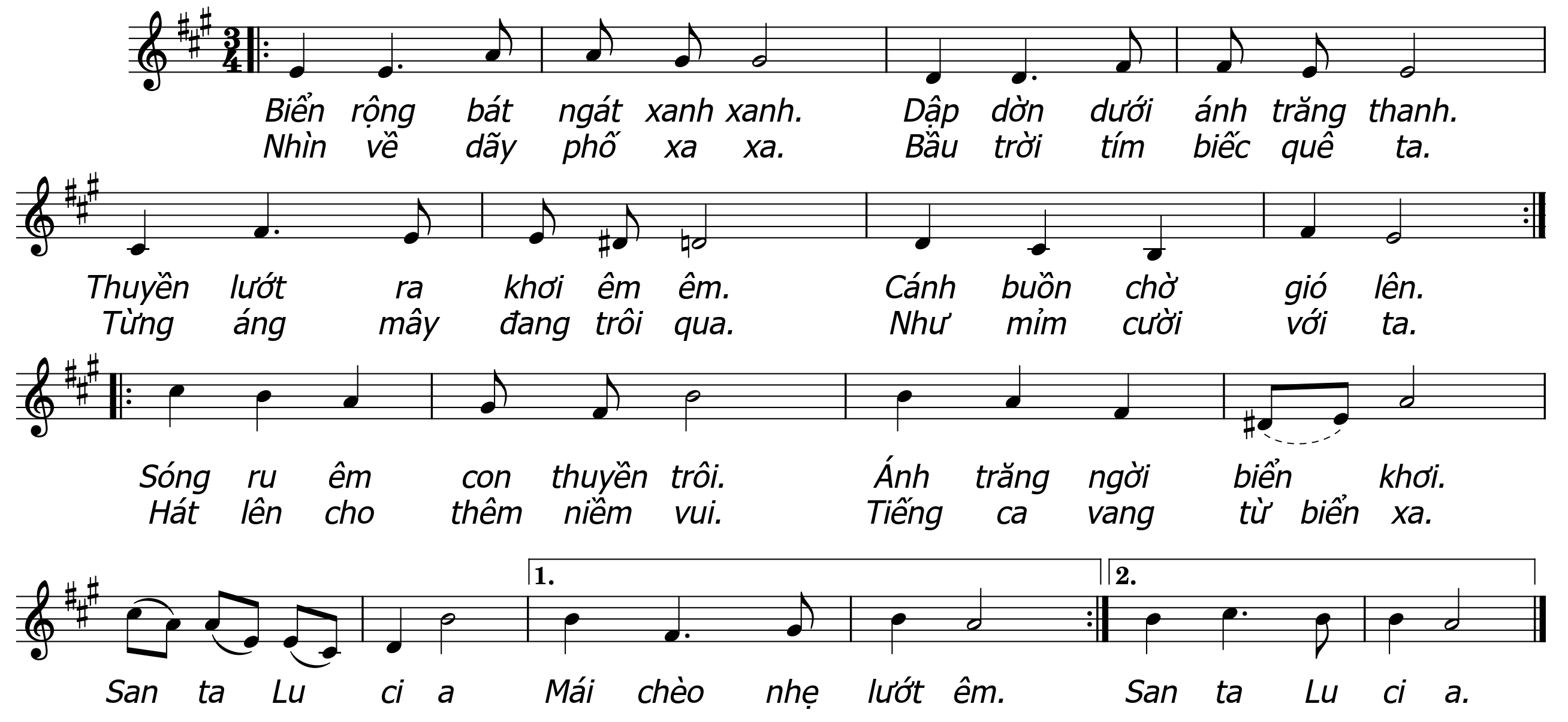 [Speaker Notes: Biểu tượng loa bên trái để HS nghe lại giai điệu bài hát Santa Lucia]
HÌNH THÀNH KIẾN THỨC MỚI
* Quan sát câu nhạc sau:
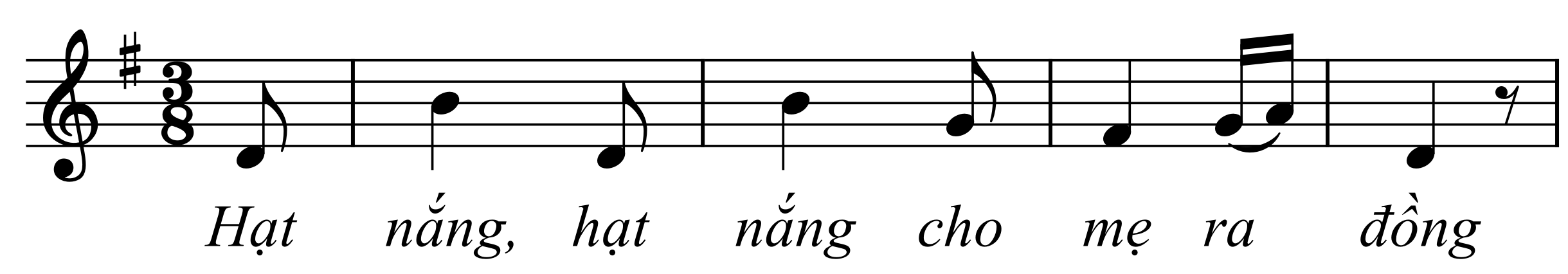 [Speaker Notes: + Nhịp 3/8 có mấy phách trong một ô nhịp?
+ Hãy nhận xét độ mạnh – nhẹ của các phách?
Nêu khái niệm nhịp 3/8?]
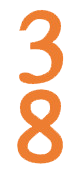 * Cách đánh nhịp
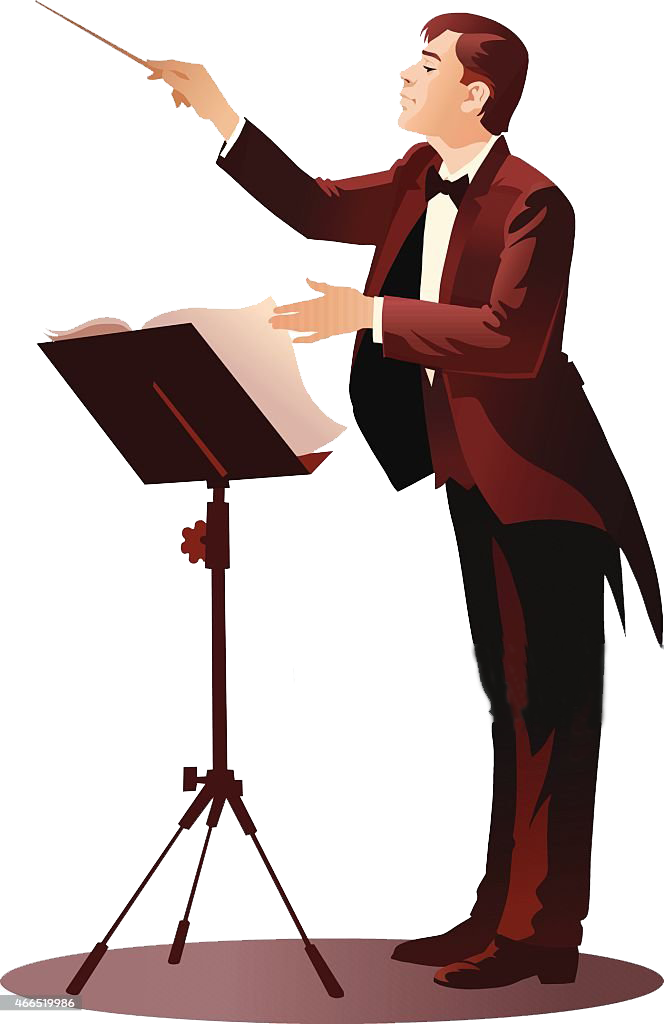 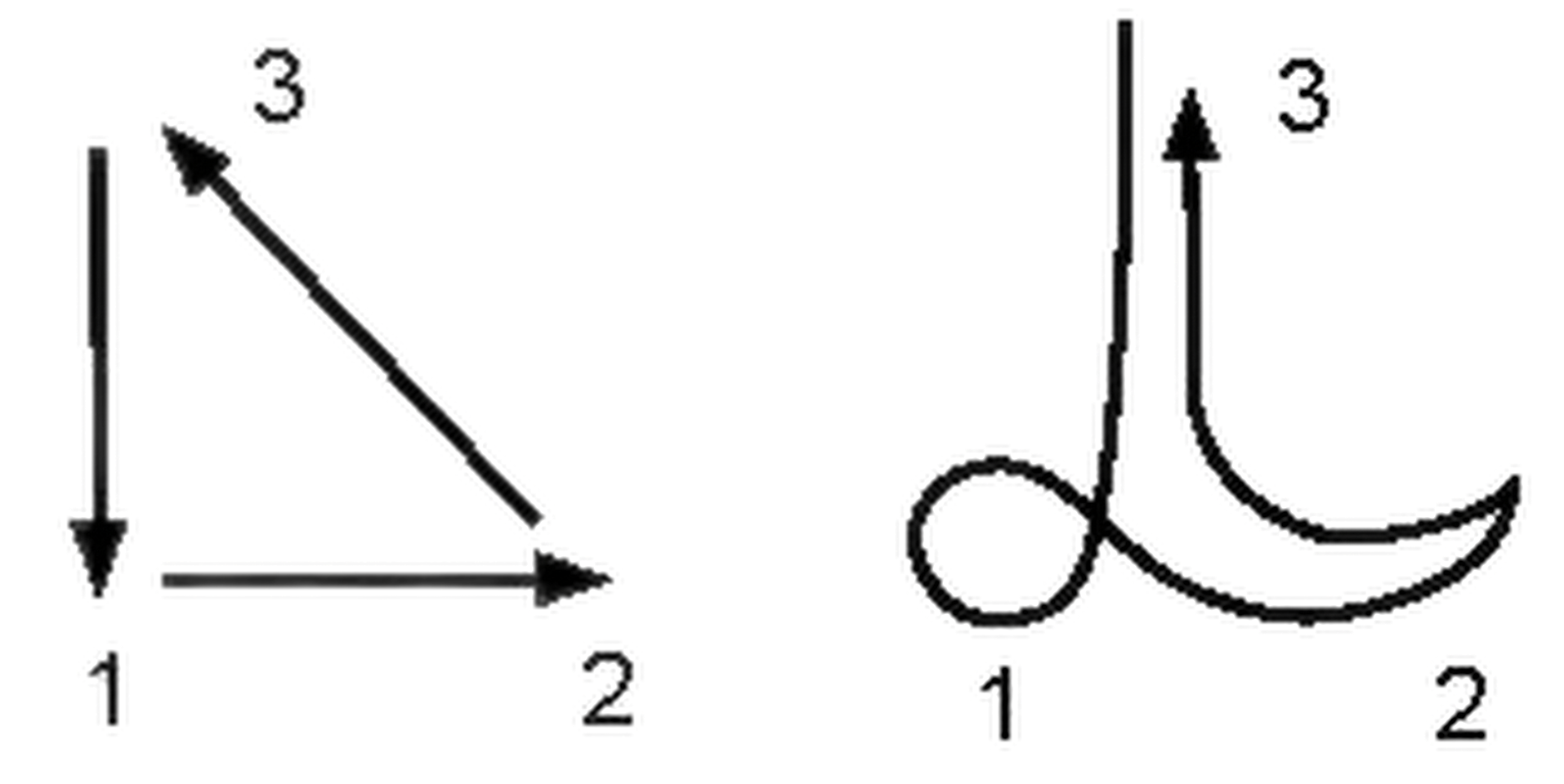 * Nghe trích đoạn bài Khúc ca bốn mùa và vỗ tay theo nhịp
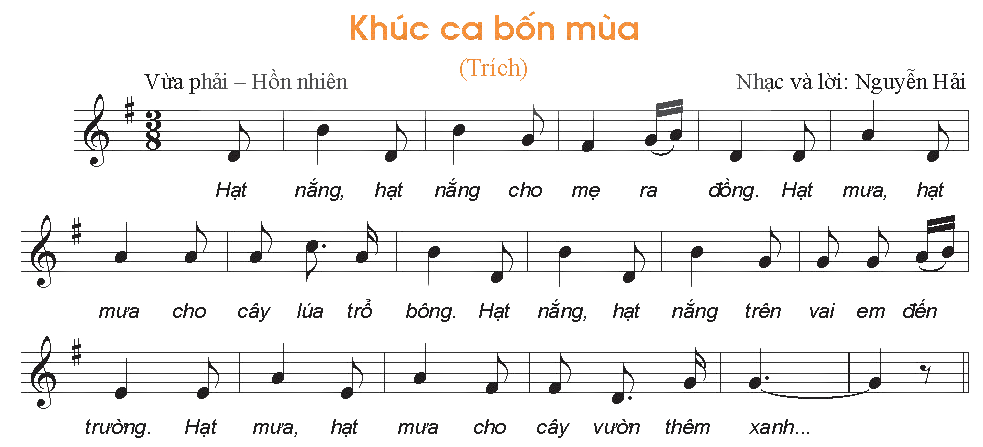 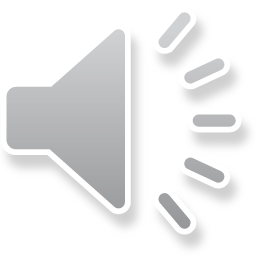 [Speaker Notes: + Nhịp 3/8 có mấy phách trong một ô nhịp?
+ Hãy nhận xét độ mạnh – nhẹ của các phách?
Nêu khái niệm nhịp 3/8?]
So sánh điểm khác nhau giữa 2 loại nhịp 3/4 và 3/8
[Speaker Notes: Gv có thể nói thêm: Nhịp ¾ có tính chất nhịp nhàng, vui vẻ, sinh động. Nhịp 3/8 có tính chất uyển chuyển, linh hoạt.]
Đọc từng nét nhạc
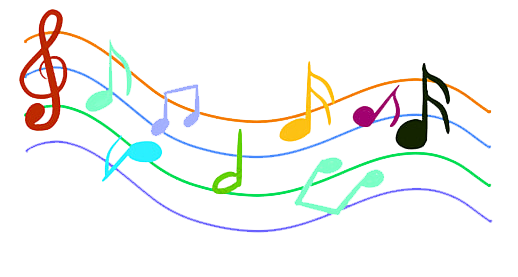 Đọc gam Đô trưởng và trục của gam
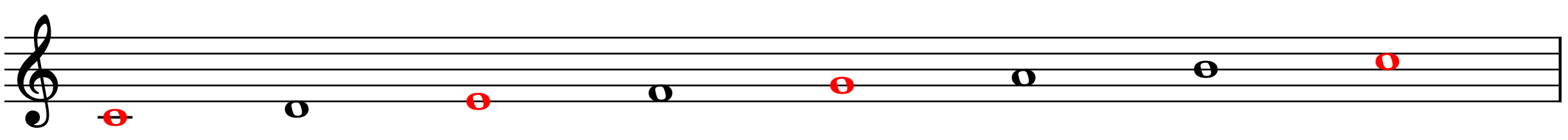 Luyện tập tiết tấu
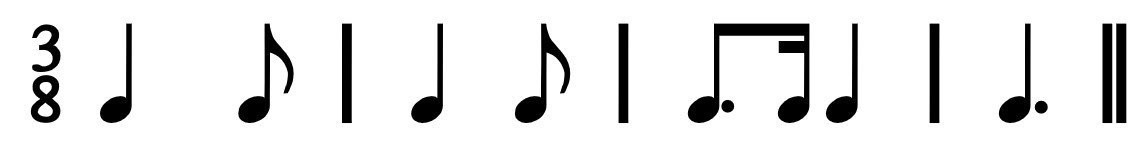 Đọc từng nét nhạc
LUYỆN TẬP
* Luyện tập theo các hình thức
- Hát kết hợp đánh nhịp bài hát Santa Lucia
- Đọc nhạc kết hợp gõ đệm theo phách bài đọc nhạc số 2.
- Đọc nhạc theo hình thức nối tiếp bài đọc nhạc số 2
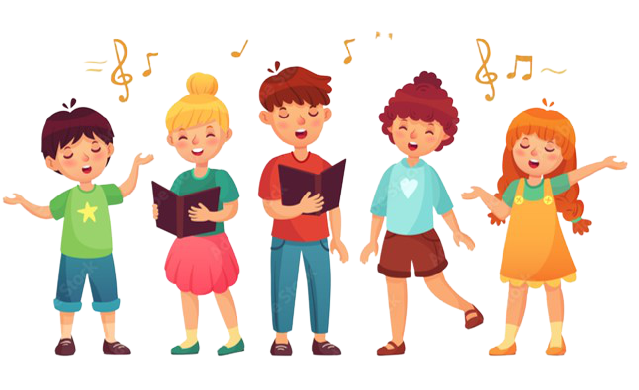 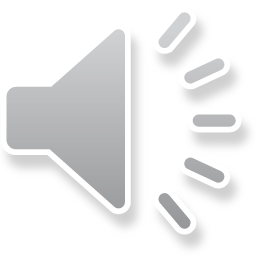 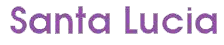 LUYỆN TẬP
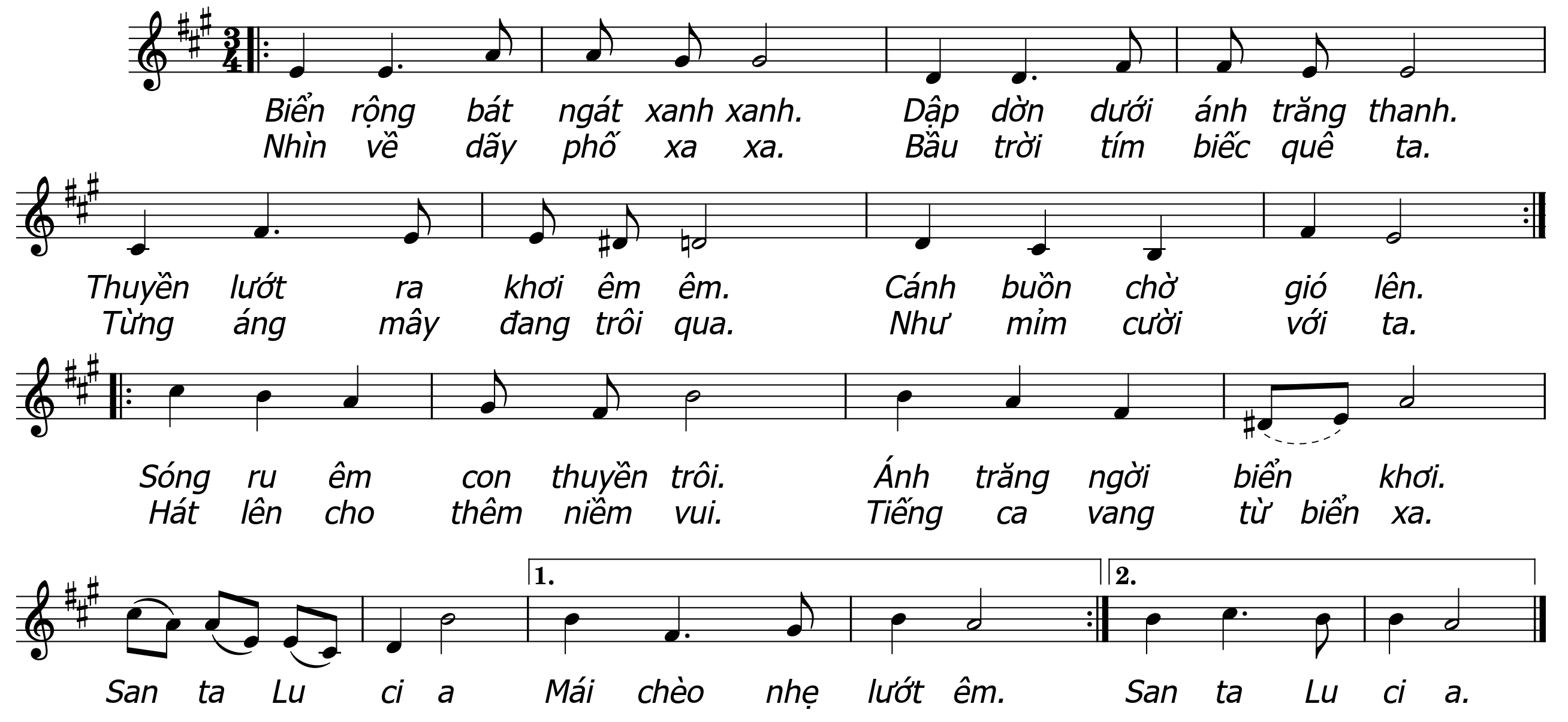 [Speaker Notes: Biểu tượng loa bên trái để HS nghe lại giai điệu bài hát Santa Lucia]
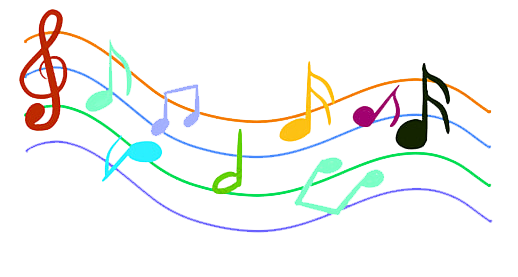 Đọc nhạc kết hợp gõ đệm theo phách
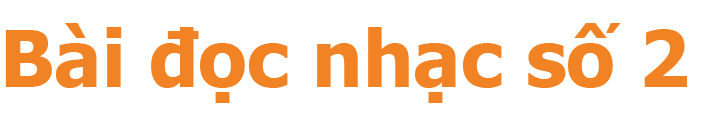 Vừa phải – Nhịp nhàng
Nhạc: Hoàng Long
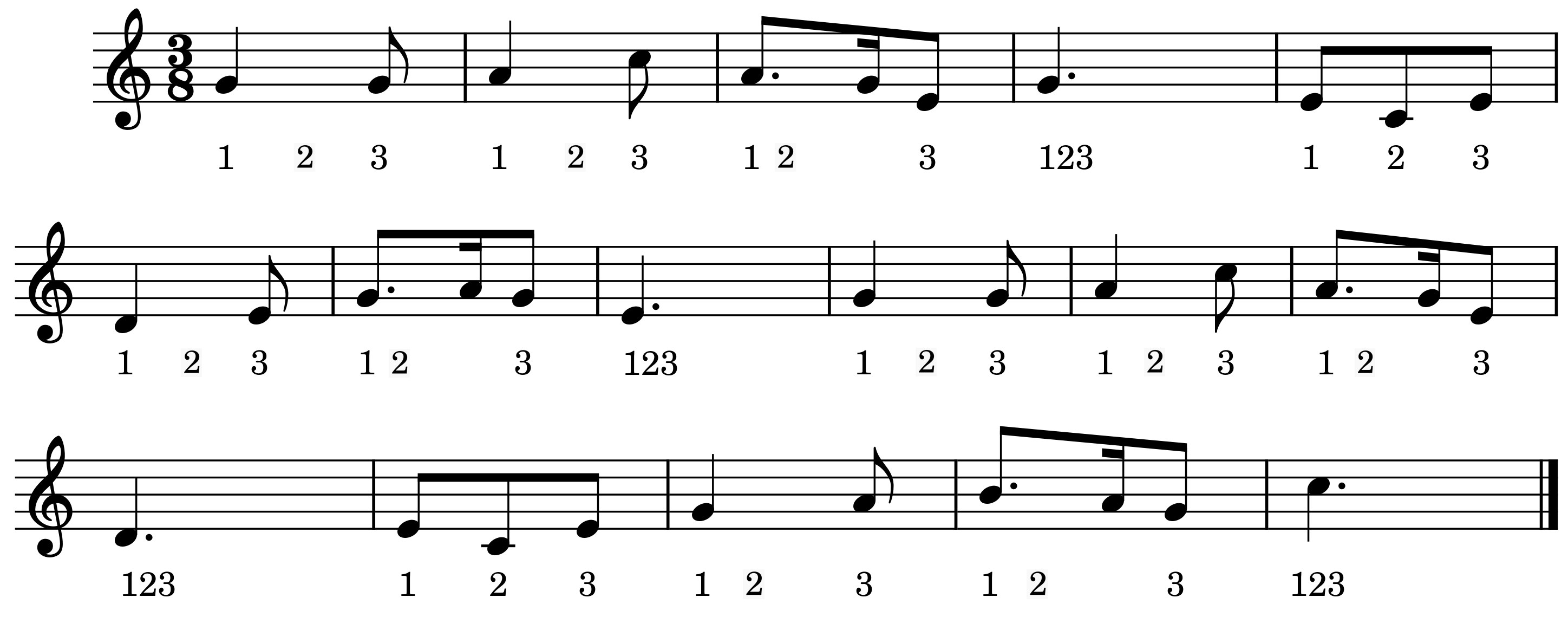 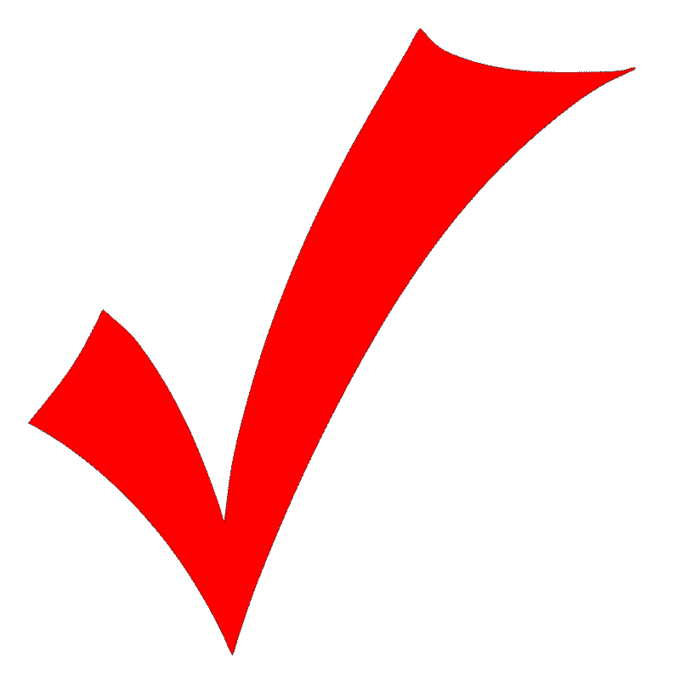 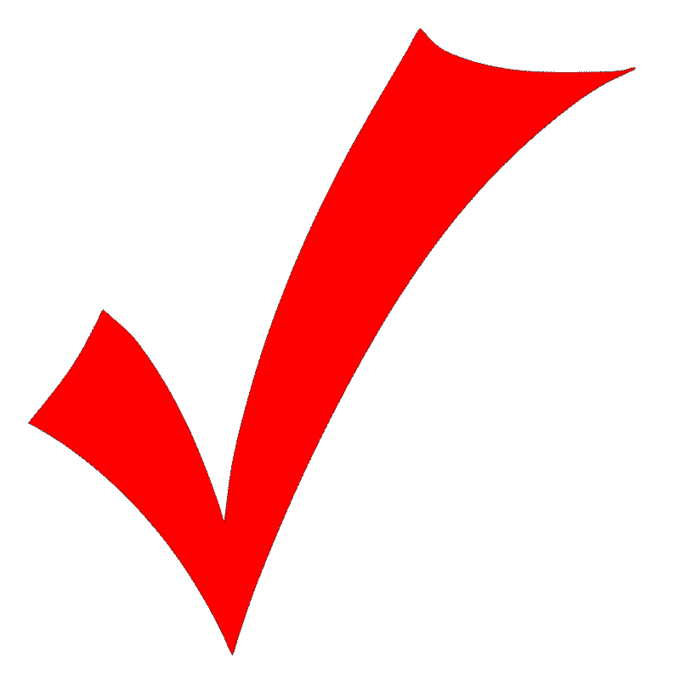 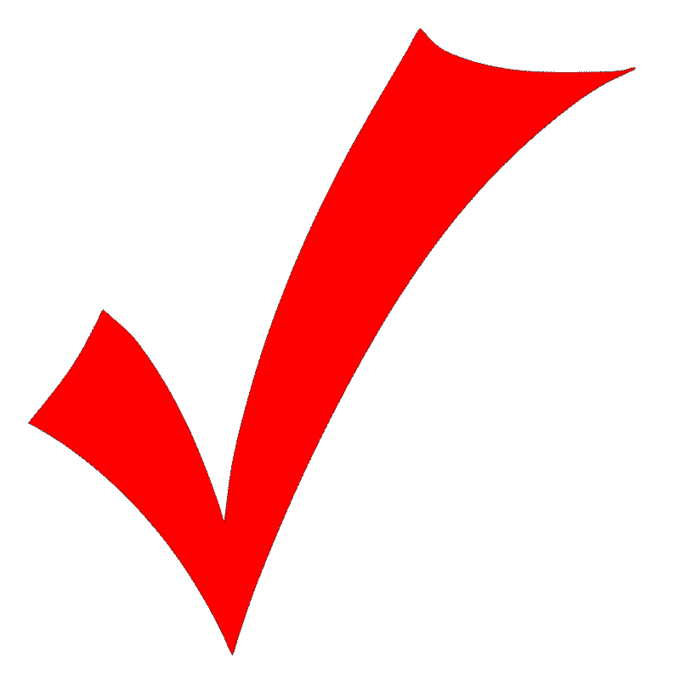 https://youtu.be/UN5AEpT300M?si=zzfdePT40DcRibXW
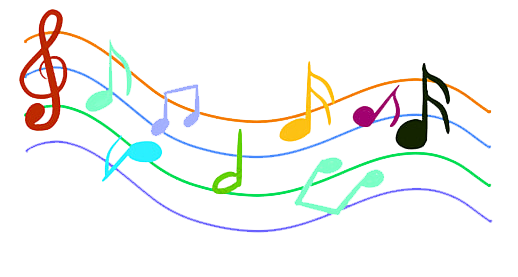 Đọc nhạc theo hình thức nối tiếp
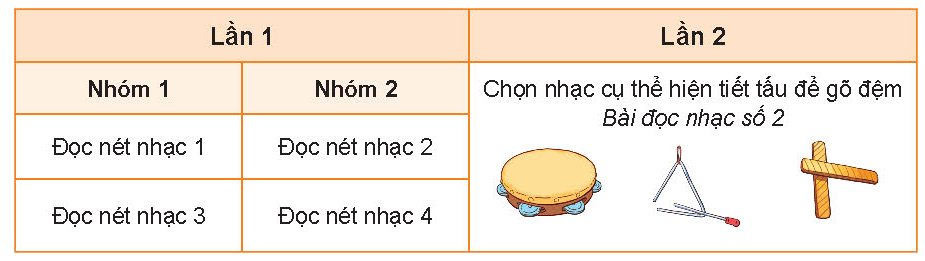 VẬN DỤNG
Sưu tầm và kẻ tên một số bài hát, bản nhạc được viết ở nhịp 3/8 và 3/4
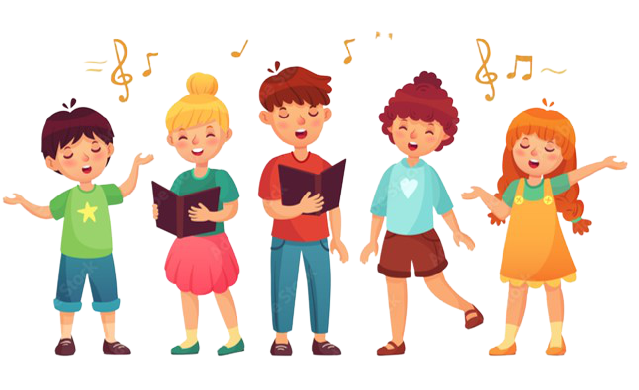 Củng cố,dặn dò
-Chuẩn bị bài mới phần vận dụng ,sáng tạo cho bài hát và đọc  nhạc số 2
       -Ôn tập phần lí thuyết âm nhạc đã học
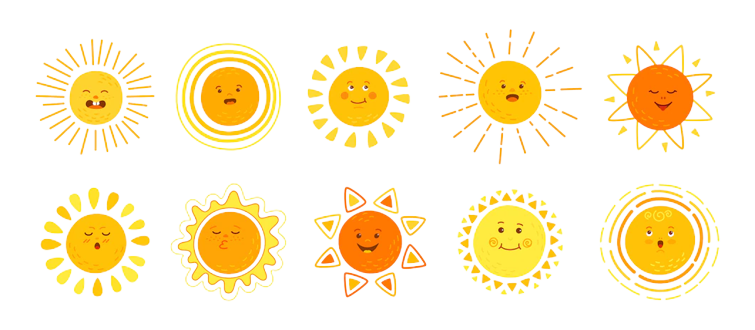 TẠM BIỆT
HẸN GẶP LẠI CÁC EM
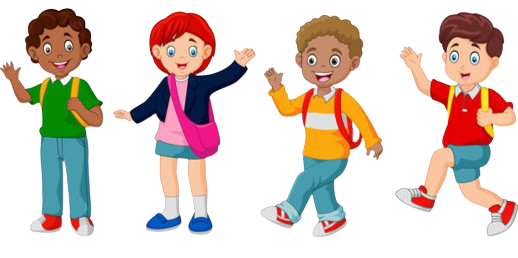